Нейтронно-дифракционные исследования текстур и остаточных напряжений в сплавах на основе Ti-Al
«Дифракция нейтронов - 2017»
А.Е.Соколов (НИЦ КИ – ПИЯФ)
Г.Д.Довженко (HZG)
В.В.Кононихина (HZG)
14 - 16 июня 2017
Текстурный дифрактометр «TEX»
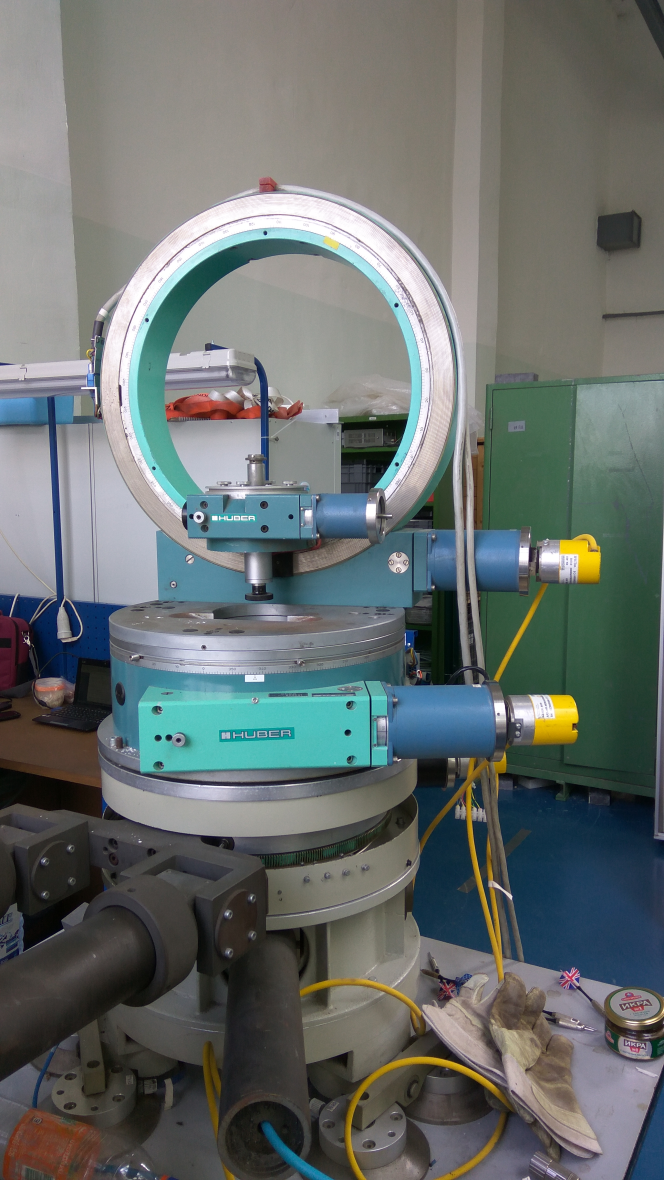 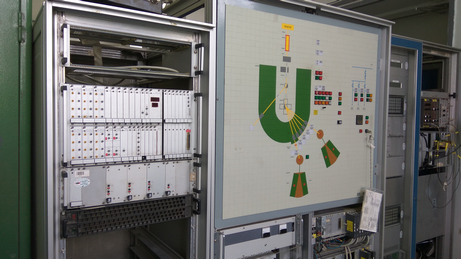 Стресс-дифрактометр «ARES»
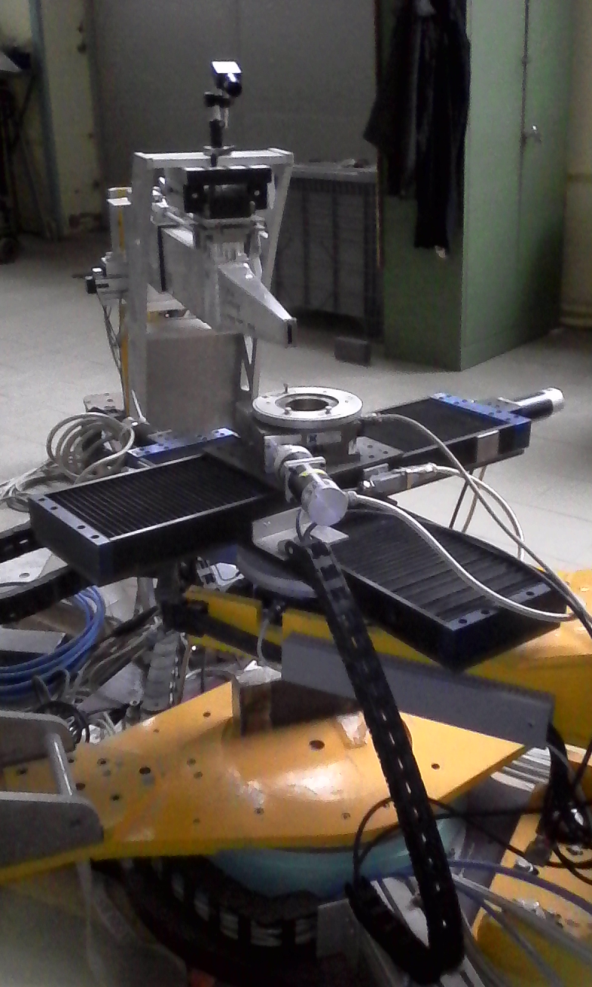 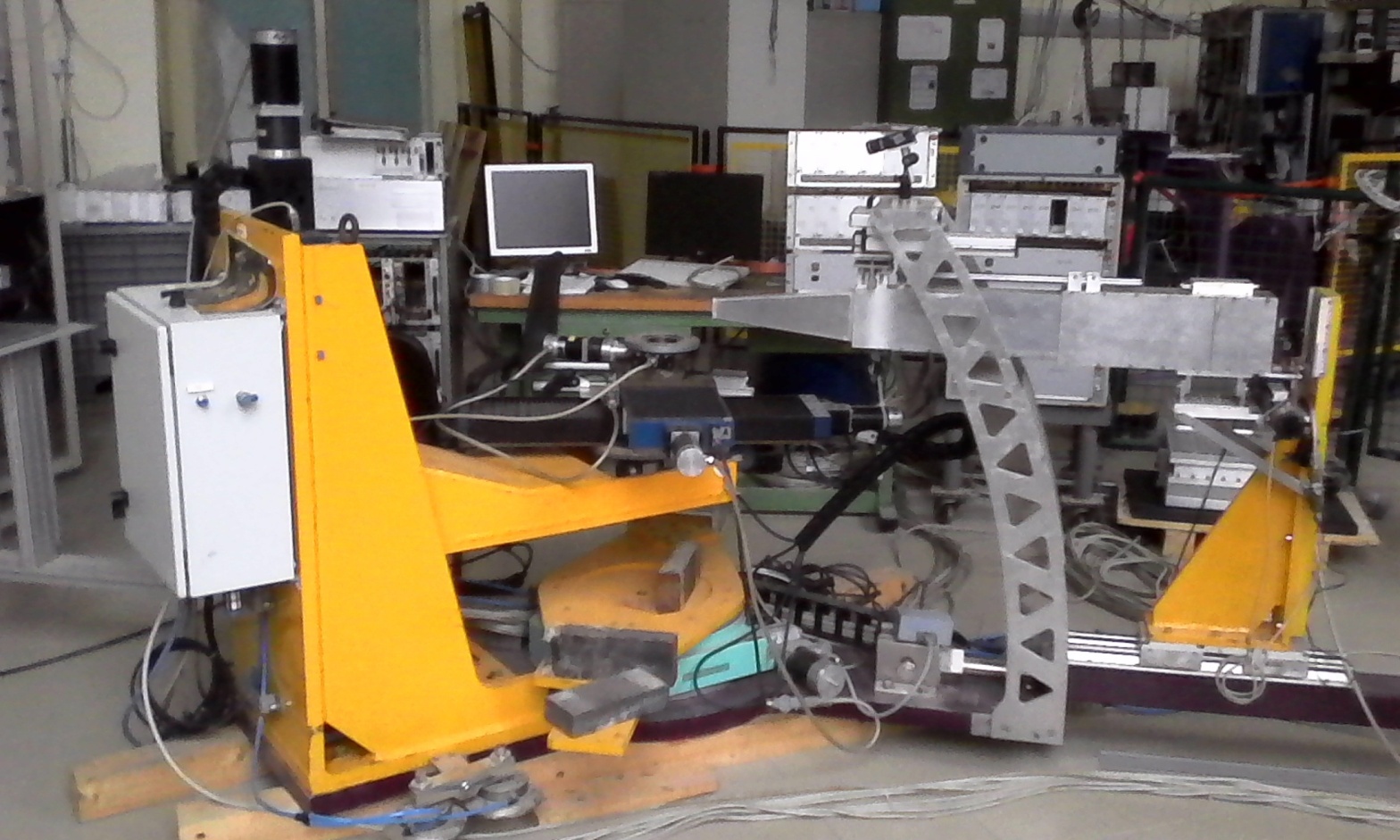 Дифрактометр «STRESS-SPEC» (MLZ)
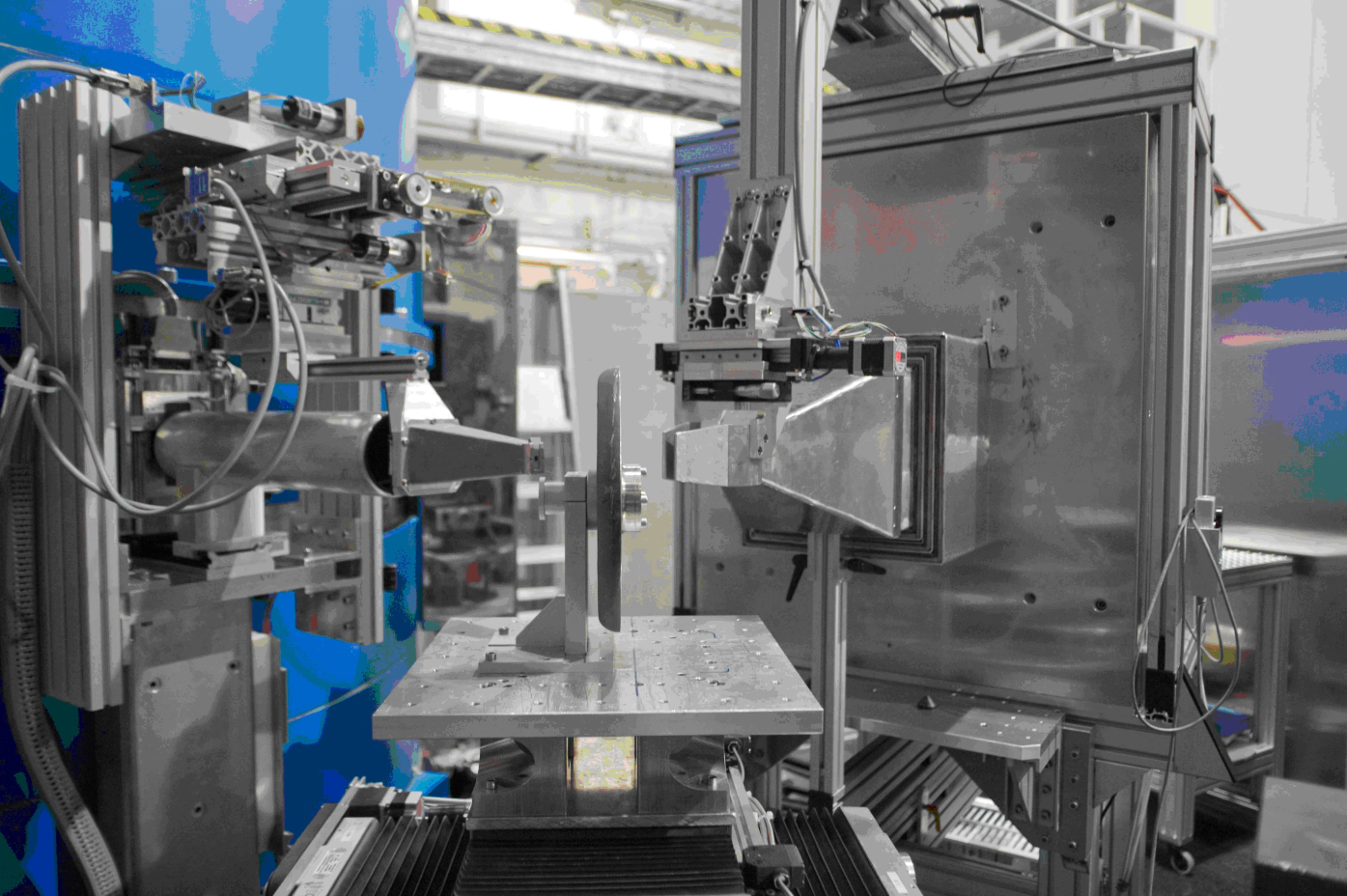 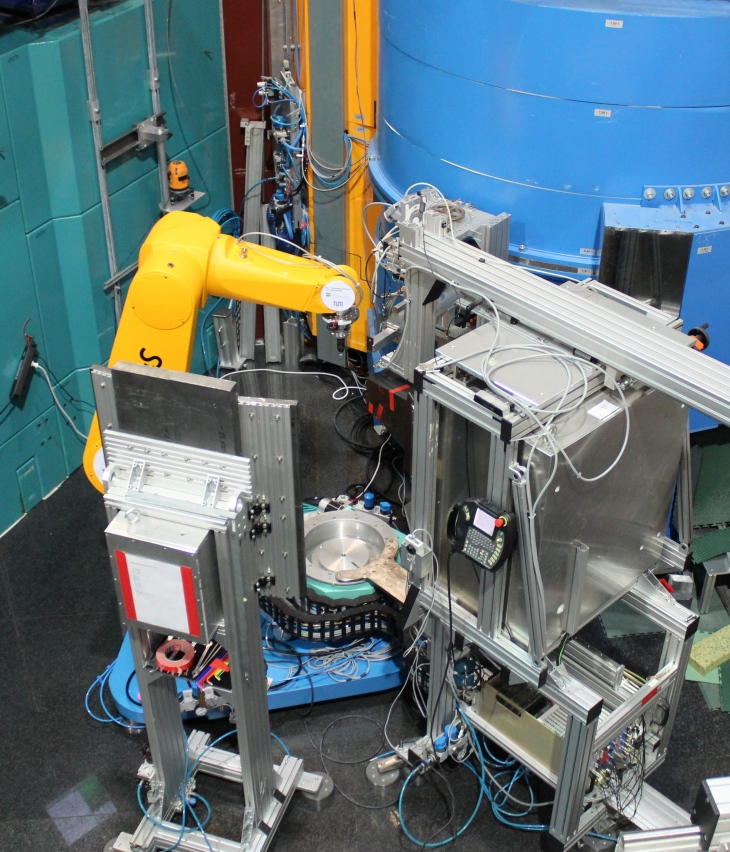 Сплавы на основе Ti-Al
Одной из основных задач машиностроения является улучшение эффективности преобразователей энергии. Современные прототипы для достижения максимальной эффективности ставят жёсткие требования к используемым материалам: лёгкость, устойчивость к высоким температурам, возможность высоких рабочих скоростей. Для газовых турбин, например, коэффициент полезного действия увеличивается на 1% при увеличении рабочей температуры на 10 градусов Цельсия. Таким образом, внедрение  и использование новых, более лёгких и прочных материалов, позволит существенно сократить затраты топлива и повысить экономическую эффективность энергетических установок.
Сплавы на основе Ti-Al
Материалы, традиционно используемые для создания турбинных дисков и лопаток, за последние 50 лет практически исчерпали свой инновационный потенциал. Для дальнейших усовершенствований необходимо разрабатывать принципиально новые сплавы. Одной из подающих большие надежды подобных разработок являются сплавы на основе титан-алюминия Ti-Al.
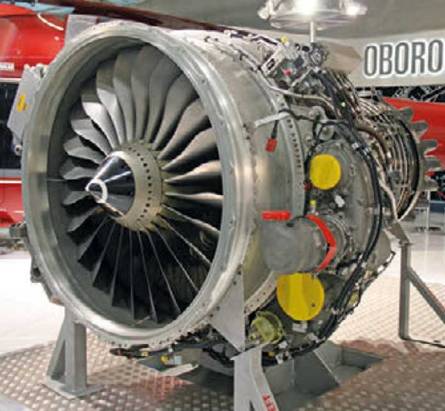 Свойства сплавов Ti-Al
+ малая плотность (4 г/см3)
+ высокая температура плавления
+ высокая прочность при высоких температурах (до 7500С)
+ высокая устойчивость к окислению и коррозии
+ высокая устойчивость к воспламенению
- недостаточная структурная устойчивость
- недостаточные пластичность и вязкость
Фазовая диаграмма сплава Ti-Al
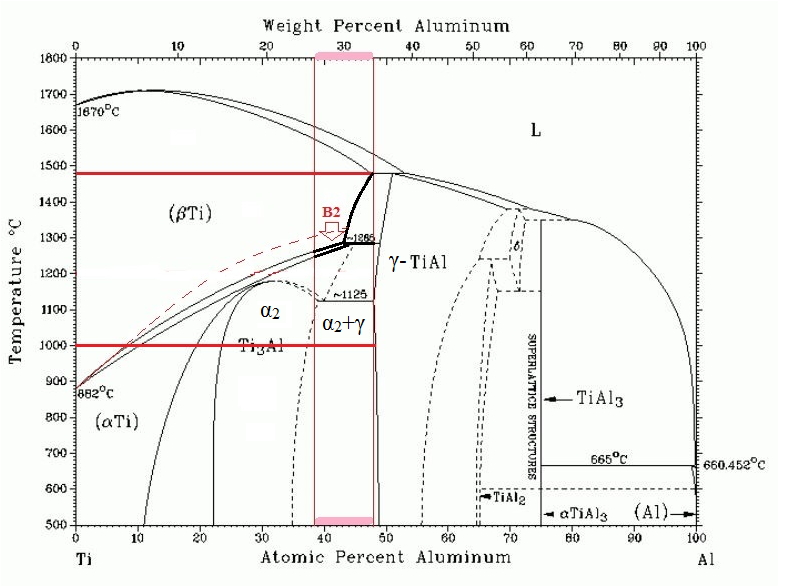 J.C. Schuster, M. Palm. Reassessment of the Binary Aluminum-Titanium Phase Diagram // Journal of Phase Equilibria and Diffusion, 27 (2006) 255.
Фазы в сплавах Ti-Al
Упорядоченные низкотемпературные фазы
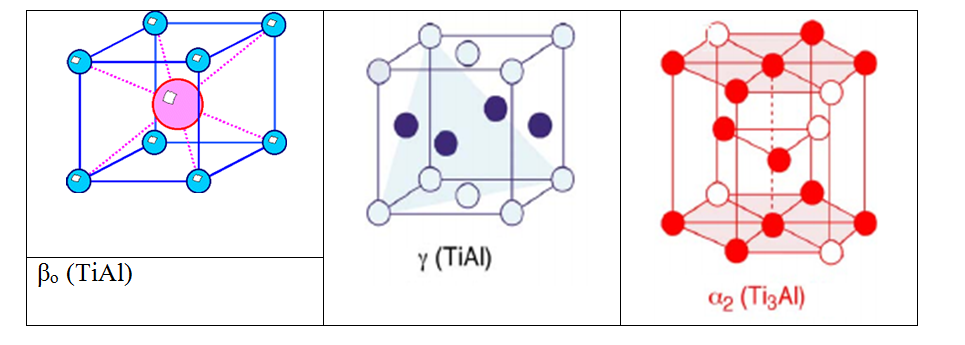 Неупорядоченные высокотемпературные метастабильные α- и β-фазы
Направленная солидификация
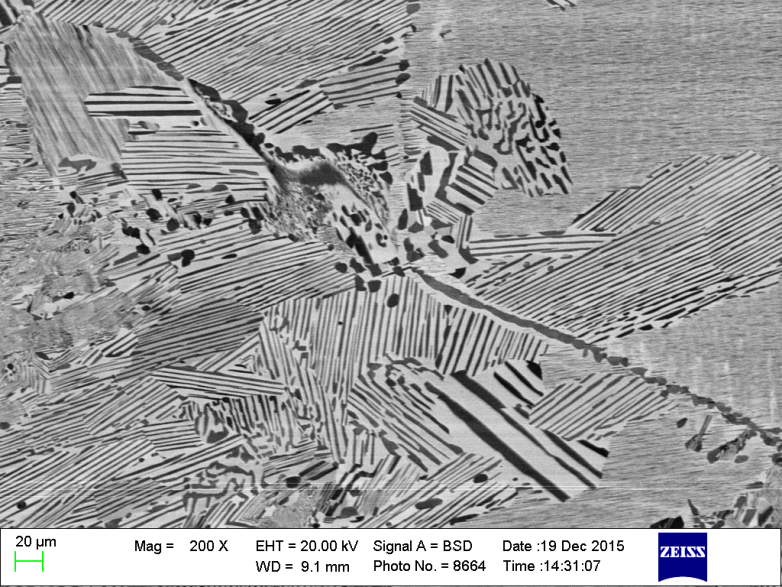 Ламеллярные сплавы Ti-Al демонстрируют существенную анизотропию пластических и прочностных характеристик
Необходимо достичь предпочтительной ориентации ламелей
Управление текстурой с помощью направленной солидификации: 
ламели || оси главной нагрузки - оптимальная прочность, ползучесть и пластичность
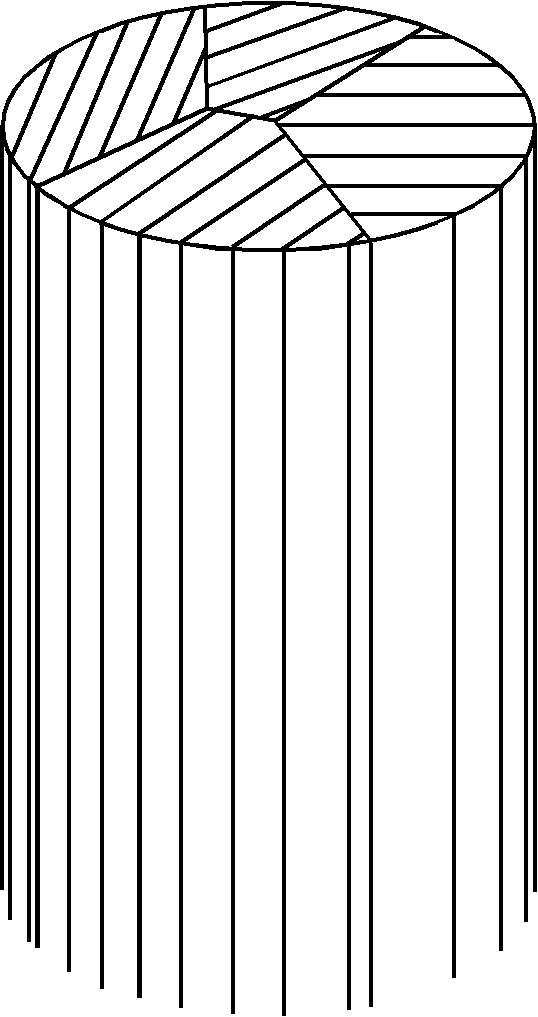 Оптимальным вариантом является получение сплавов с полностью ламельной двухфазной (γ/α2) структурой
Наличие остаточной β-фазы улучшает обрабатываемость сплава, а упорядоченная β0 приводит к охрупчиванию при 700-800°C
Направленная солидификация
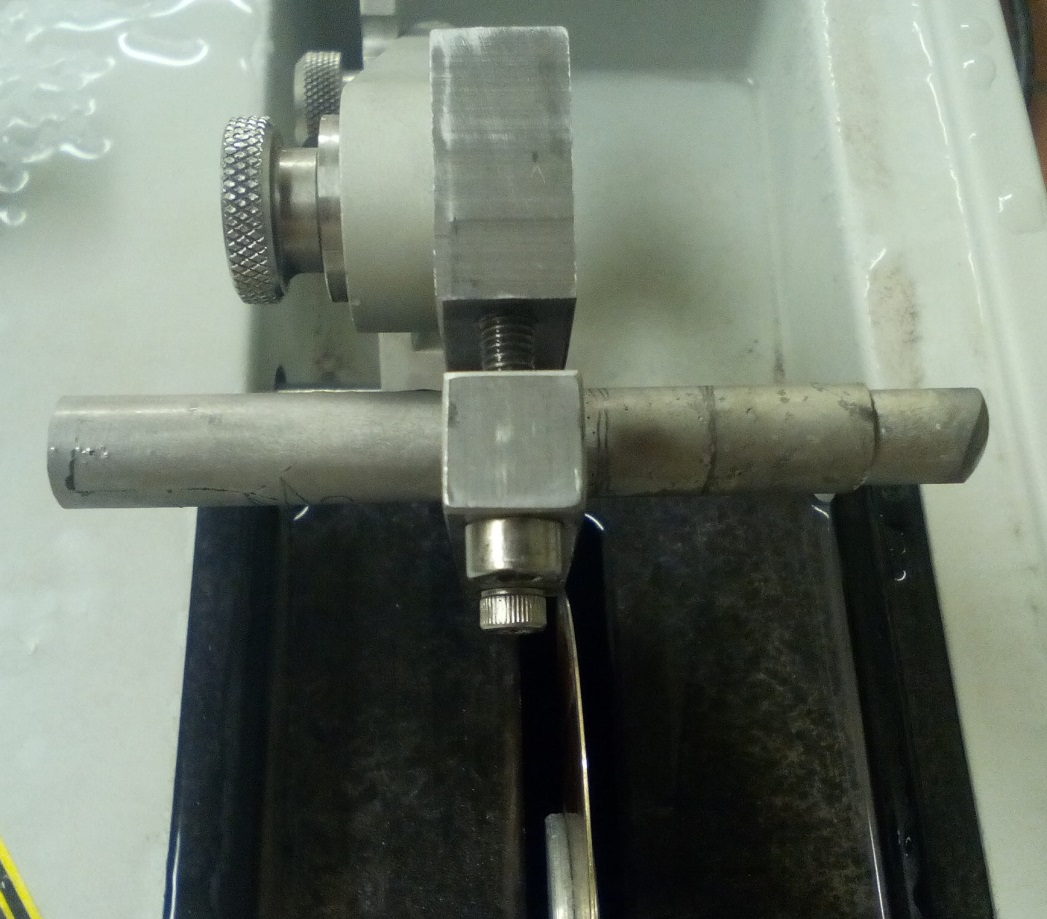 Печь Бриджмена
Максимальная температура 
T = 1850 °C

Скорость продвижения: 
v = 36 - 900 мм/ч

Максимальный термальный градиент
G = 20 K/мм

Длина образца 
L = 200 мм

Тигли Y2O3
Эксперимент
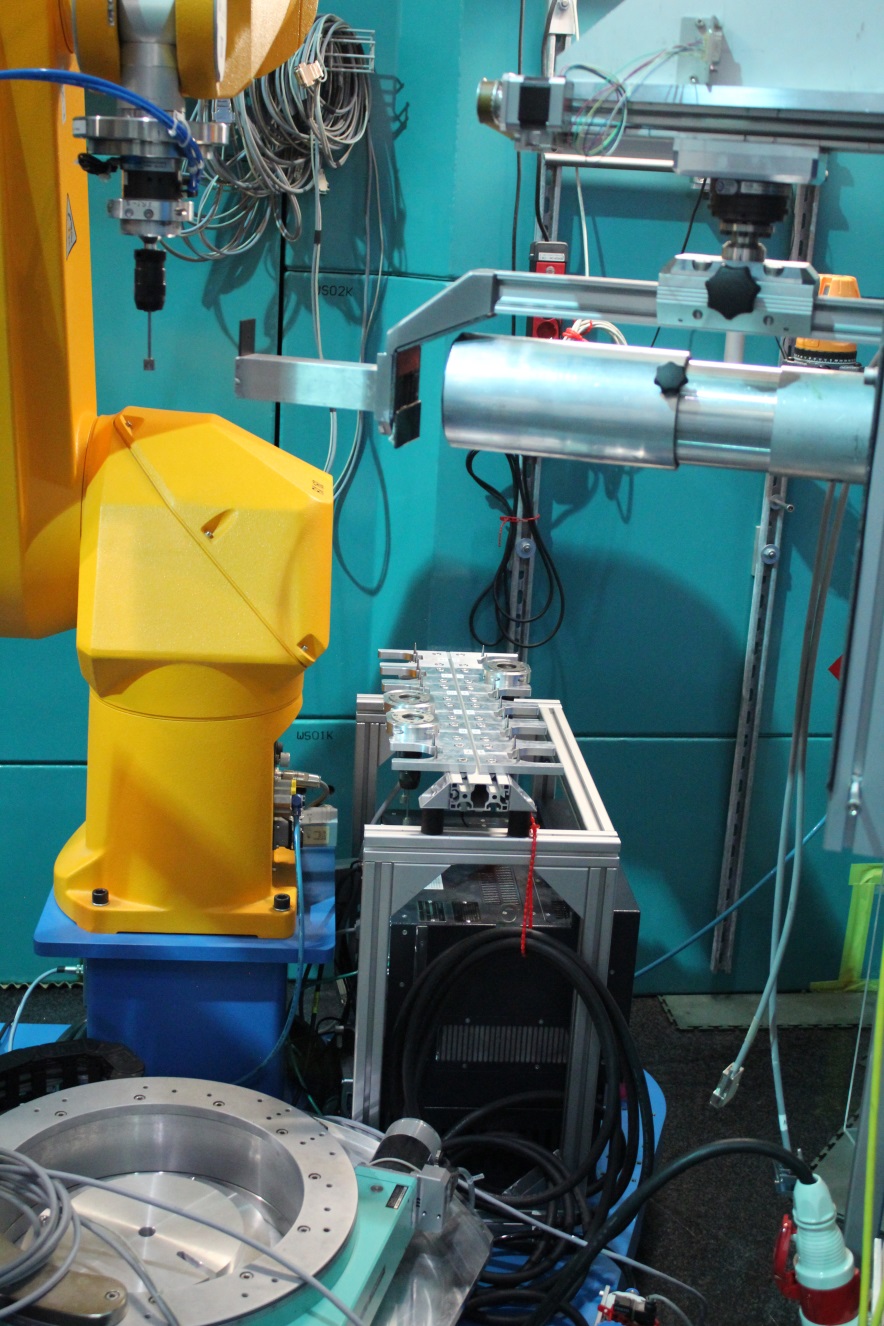 Образцы: цилиндры 
Ø10 мм, высота 11 мм

Пробный объём: 11x11x11 мм3

Монохроматор: Ge(311), λ= 1.95 Å,

Детектор: 25 × 25 см2;  256 × 256 пикселей 

Диапазон 2θ: среднее положение на 
34°, 45°, 57.5°, 69°

Положения χ: 
172.5°; 157.5°; 142.5°; 127.5°; 112.5°; 97.5° 

Положения φ:
Вращение на 360°
Результаты
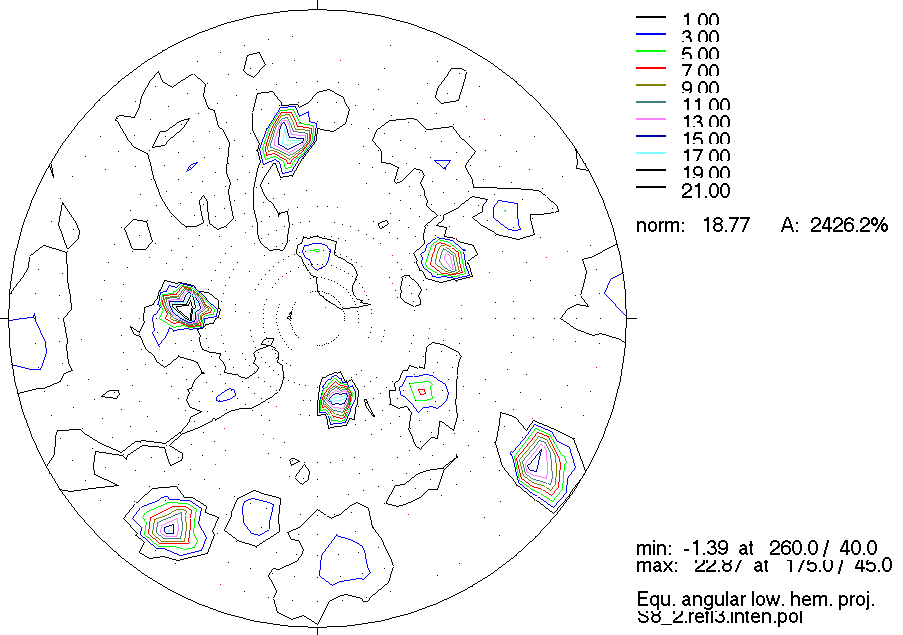 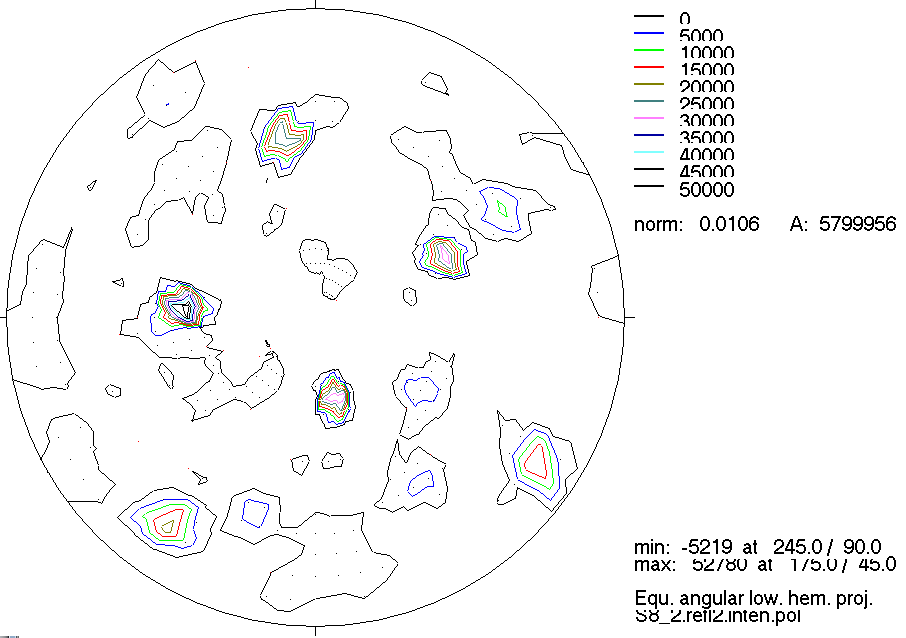 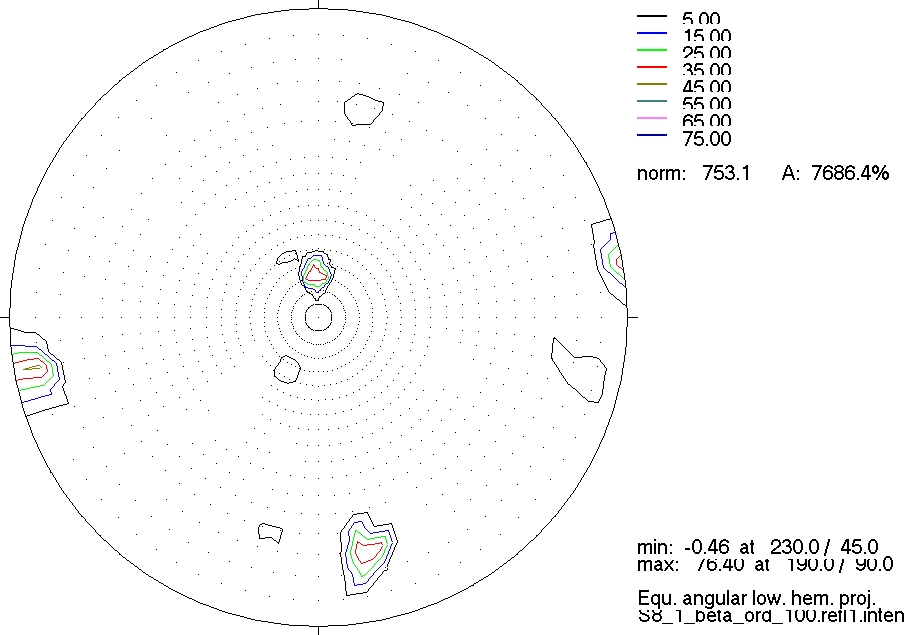 (100) β
(110) β
(002) α2
Обнаружено наличие остаточной β-фазы на образцах 8 и 9
Наличие рефлекса (100) указывает на её упорядоченность
Ориентация (110) β-фазы совпадает с ориентацией (002) α2-фазы, что подтверждает верность соотношения Бюргерса
Ориентация ламелей γ-фазы удовлетворяет соотношению Блекберна
Исследование турбинного диска
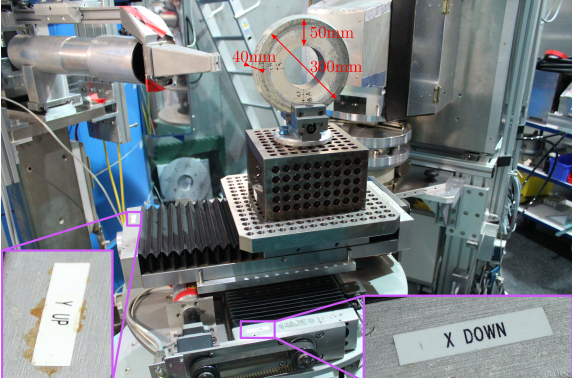 Образец:  
Ti-45Al-5Nb-0.2C-0.2B (ат. %)

Пробный объём: 5x5x5 мм3

Монохроматор: 
Si(400), λ= 1.52 Å,

Детектор: 
25×25 см2;  256×256 пикселей 

Рефлексы: 
γ-TiAl [203] и [312]

2θ: 85.1°, 89.8°
J.D.H. Paul, U. Lorenz , M. Oehring , F. Appel // Intermetallics Volume 32, January 2013, Pages 318–328.
Геометрия эксперимента
9 серий измерений (3 различных участка образца х 3 различных направления деформации – радиальное, аксиальное и тангенциальное)
A B C – 17 точек (шаг 2.5 мм) 
D E F – 12 точек (шаг 5 мм)
G H I – 14 точек (шаг 3.1 мм)
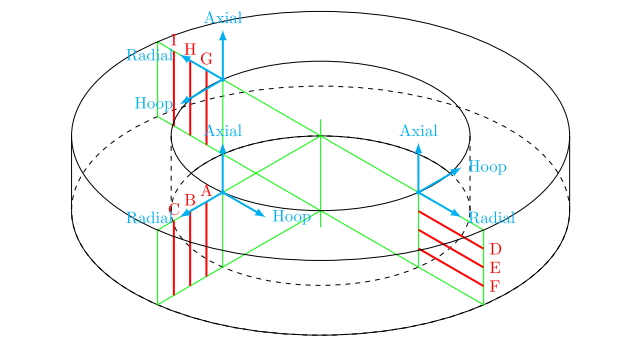 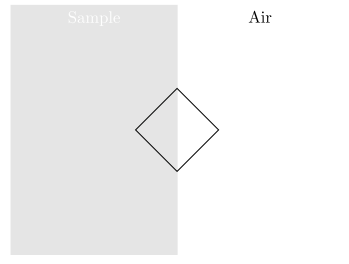 Типичные рефлексы
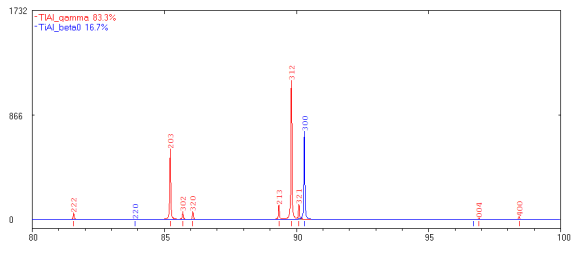 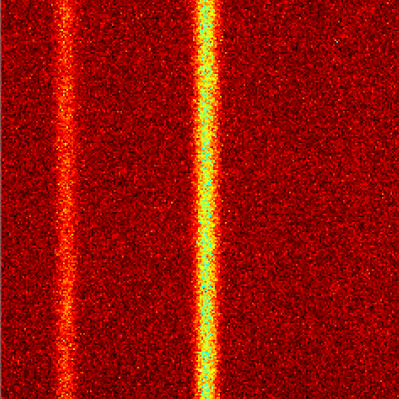 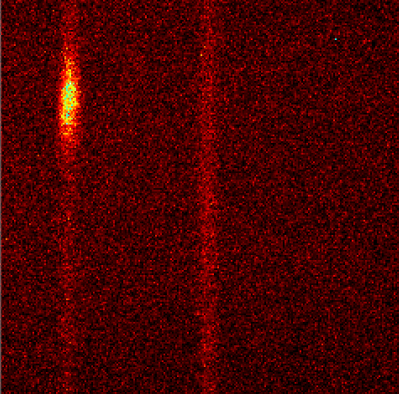 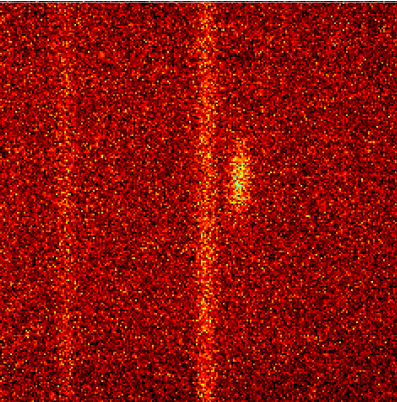 Аксиальное распределение (ABC)
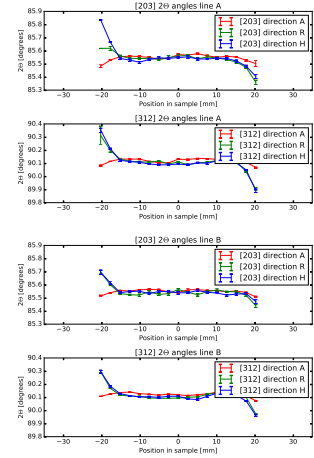 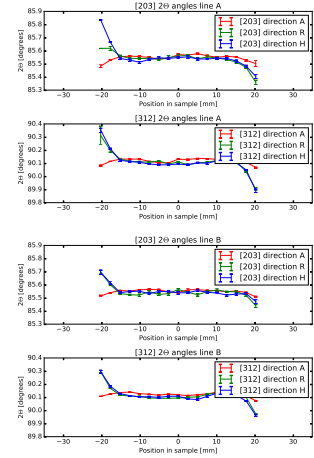 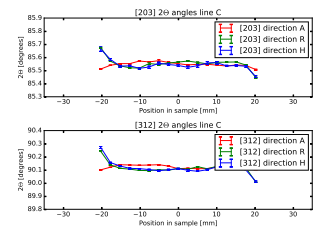 Аксиальное распределение (GHI)
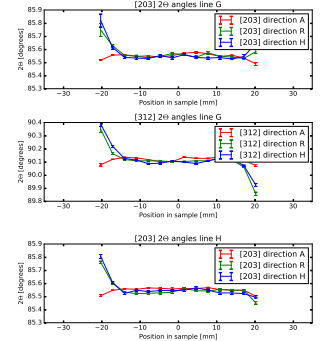 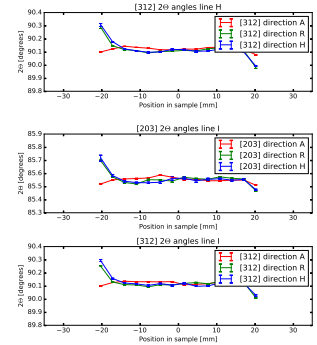 Радиальное распределение (DEF)
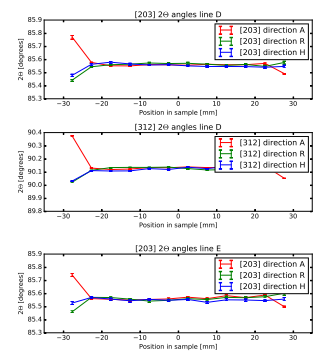 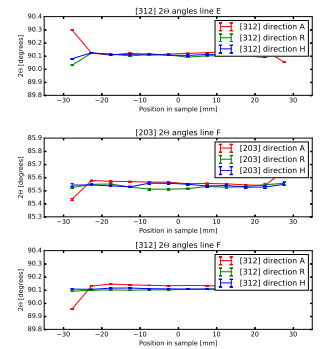 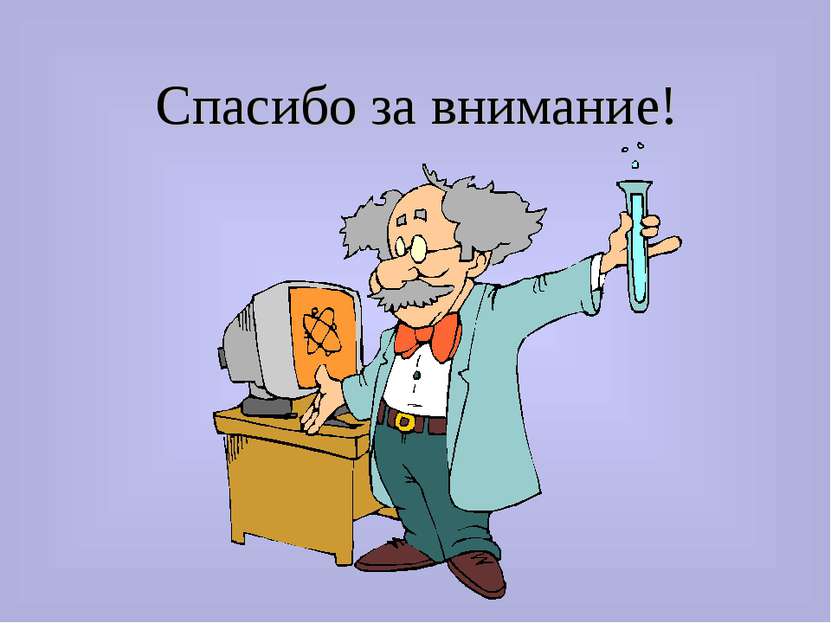